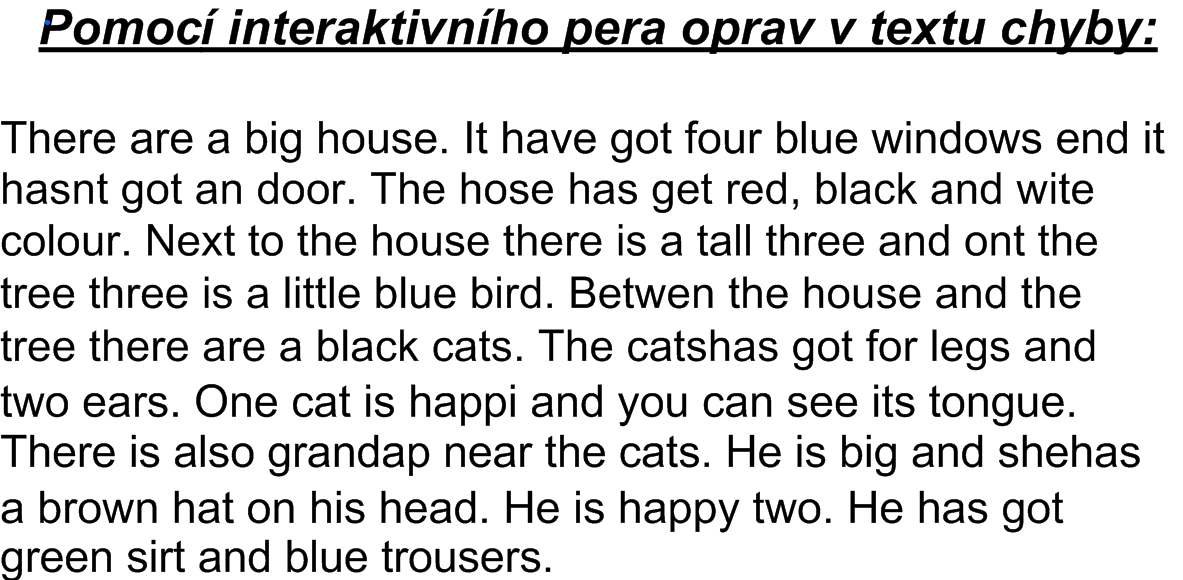 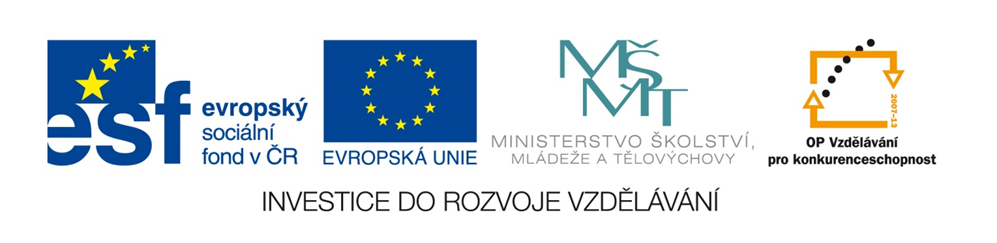 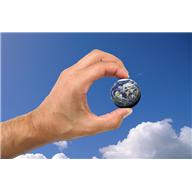 http://office.microsoft.com/cs-cz/images/results.aspx?qu=zem%C4%9B&ex=1#ai:MP900442426|